8.5 The null space of a linear map
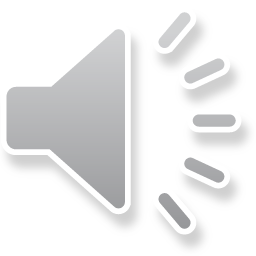 The null space of a linear map
Introduction
In this topic, we will
Define the null space of a linear map
Consider some consequences
Look at finite-dimensional maps
See the relationship between the range and the null space
Consider the advance and delay operators
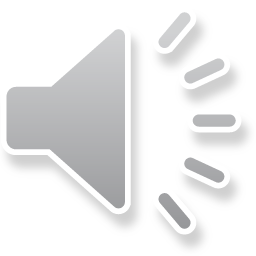 2
The null space of a linear map
Describing linear maps
Recall that we want to describe the useful characteristics of a linear map
This is not information we can get by looking at, for example,the individual numbers in a given matrix
The first two such features are to describe the range and null space of that linear map
The last topic covered the range,	now we will describe the null space
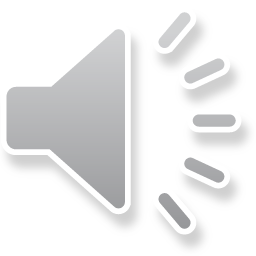 3
The null space of a linear map
The null space
Given a linear map A:U →V ,  the null space is the collection of all vectors in U   that map onto 0V  .

That is, null(A) equals all vectors u where Au = 0V  
You will note that null(A) ⊆ U
Also, null(A) always has at least one element: 0U
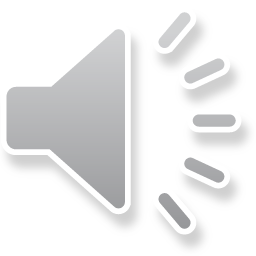 4
The null space of a linear map
The null space is a subspace
Theorem
	If A:U →V    is a linear map,		the null space of A is a subspace of U.
Proof:
	If u1, u2 ∈ null(A), then we must show a u1 + b u2 ∈ null(A)
	But because A is linear, A(a u1 + b u2) = a Au1 + b Au2 
	                                                                         = a 0V  + b 0V   = 0V
	Thus, a u1 + b u2 ∈ null(A)
	Thus, the null space is closed under vector addition		and scalar multiplication, so it is a subspace. ▮
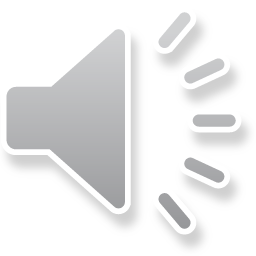 5
The null space of a linear map
Solutions to Au = v
Theorem
	If A:U →V    is a linear map, and Au = v and u0 ∈ null(A),		then A(u + a u0) = v for all a ∈ F
Proof:
	Because A is linear, we have A(u + a u0) = Au + a Au0
						  = v + a 0V
						  = v + 0V   = v ▮
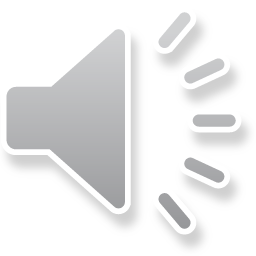 6
The null space of a linear map
The difference of two solutions to Au = v
Theorem
	If A:U →V    is a linear map, and Au1 = Au2 = v,		then u1 – u2 ∈ null(A).
Proof:
	Because A is linear, we have A(u1 – u2) = Au1 – Au2
						= v – v
						= 0V  ▮
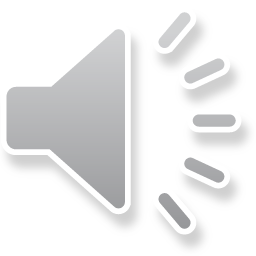 7
The null space of a linear map
Definition: one-to-one
Definition
	If A:U →V    and if for each u ∈ U , the value Au is unique,	we will say that A is one-to-one.
	That is, each vector v ∈ range(A) has a unique pre-image
	It is also said that A is injective.
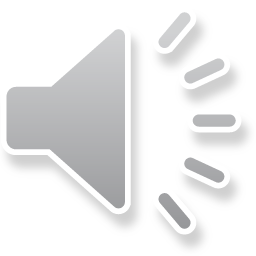 8
The null space of a linear map
Definition: one-to-one
What is “one-to-one”?
A function is one-to-one if different t values evaluate to different y values
Any linear polynomial at + b with a non-zero slope is one-to-one
The exponential function et is one-to-one

Any differentiable function y(t) such that                       for most t
     and                       for only isolated points is one-to-one

No even polynomial with real coefficients and of a real variable is one-to-one
For t > 0, ln(t) and       are one-to-one 
Challenge:	prove that every polynomial of degree greater than 		one with complex coefficients is never one-to-one
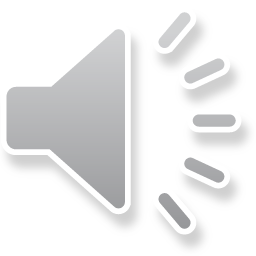 9
The null space of a linear map
When is a linear map one-to-one
Theorem
	If A:U →V    is a linear map, then A is one-to-one if and only	if the null space is just the zero vector; i.e., null(A) = {0U }.
Proof:
	If A is one-to-one, then only one vector in U  can map onto	0V  , and since A0U  = 0V   , it follows null(A) = {0U }.
	If null(A) = {0U }, suppose Au1 = Au2.
	From a previous theorem, we have u1 – u2 ∈ null(A).
	But therefore, u1 – u2 = 0U  , so u1 = u2.
	Therefore, A is one-to-one. ▮
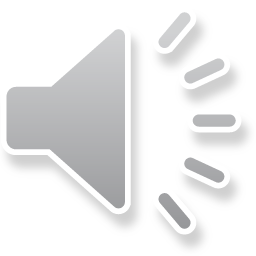 10
The null space of a linear map
Range of finite-dimensional linear mappings
If A:Fn → Fm, the null space is found by solving the homogenous system of linear equations
For example, 




We see that 3x5 = 0, so x5 = 0
Also, x3 and x4 are free variables
Thus, 2x2 + 5x3 – 2x4 = 0,       so x2 = –2.5x3 + x4
Thus, x1 + 2x2 – x3 – 3x4 = 0,       so x1 = 6x3 + x4
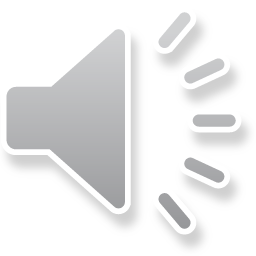 11
The null space of a linear map
The range and the null space
Theorem
	If A:Fn → Fm is a linear map, the dimension of the null space	plus the dimension of the range equals n.
That is, dim(null(A)) + dim(range(A)) = n
Proof:
	Convert the matrix to row-echelon form with operations:
Each column associated with a leading non-zero coefficient contributes one vector to the basis of the range,
		thus the dimension of the range is the number of		columns with leading non-zero entries.
Each column associated with a free variable contributes one vector to the basis of the null space,
		thus, the dimension of the null space is the number		of columns without leading non-zero entries.
	There are n columns, so these two add up to n. ▮
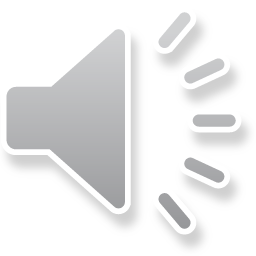 12
The null space of a linear map
When a matrix can never be onto
Theorem
	If A:Fn → Fm is a linear map, and n < m,		then the dimension of the range must be less than m.
Proof:
	The maximum rank(A) = n,
		so the maximum dimension of range(A) is n
 	 Thus dim(range(A)) ≤ n < m.▮

Thus, if n < m, the linear map is never onto.
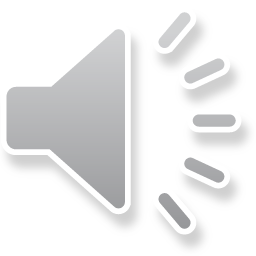 13
The null space of a linear map
When a matrix can never be one-to-one
Theorem
	If A:Fn → Fm is a linear map, and n > m,		then the dimension of the null space must be greater		than or equal to n – m
Proof:
	The maximum rank(A) = m,		so the maximum dimension of range(A) is m
 dim(range(A)) ≤ m
 –dim(range(A)) ≥ –m
	But dim(range(A)) + dim(null(A)) = n
	Adding these last two, we get dim(null(A)) ≥ n – m. ▮

Thus, if n > m, the linear map is never one-to-one.
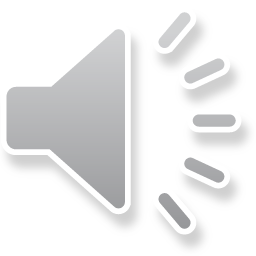 14
The null space of a linear map
When can a matrix be one-to-one and onto?
Theorem
	If A:Fn → Fm is a linear map,	then for A to be one-to-one and onto, n = m 
Proof:
	For a linear map to be onto, n ≥ m.
	For a linear map to be one-to-one, n ≤ m.
	Consequently, for such a matrix to be one-to-one and onto,		it follows that n = m. ▮

Important: Not all linear operators A:Fn → Fn are one-to-one and onto, but for a linear map to be one-to-one and onto,
	it must be a linear operator
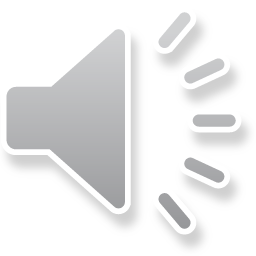 15
The null space of a linear map
When is a matrix is one-to-one and onto?
Theorem
	If A:Fn → Fn is a linear operator,	then A is either both one-to-one and onto, or neither.
Proof:
	If A is onto, then dim(range(A)) = n.
	Thus, as dim(range(A)) + dim(null(A)) = n,		it follows that dim(null(A)) = 0, so A is one-to-one.
	If A is not onto, then dim(range(A)) < n.
	Thus, as dim(range(A)) + dim(null(A)) = n,
	adding                             –dim(range(A)) > –n
	Thus, dim(null(A)) > 0, so A is not one-to-one. ▮
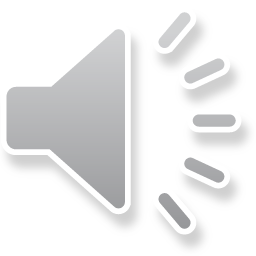 16
The null space of a linear map
Applications of these theorems
Given





We note A:R6 → R4 
Because 6 > 4, this linear map cannot be one-to-one
The minimum dimension of the null space is two
If rank(A) = 4, this matrix is onto,	but if rank(A) < 4, this matrix is not onto
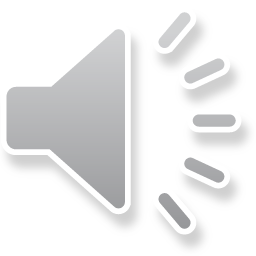 17
The null space of a linear map
Applications of these theorems
Given





We note B:R3 → R7 
Because 3 < 7, this linear map cannot be onto
The maximum dimension of the range is three
If rank(B) = 3, this matrix is one-to-one,	but if rank(B) < 3, this matrix is not one-to-one
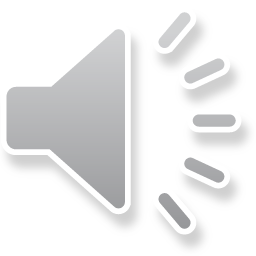 18
The null space of a linear map
Applications of these theorems
Given





We note C:R4 → R4 
Because, the domain and co-domain are equal,	either C is both one-to-one and onto, or it is neither
If rank(C) = 4, this matrix is one-to-one and onto,	but if rank(C) < 4, this matrix is neither one-to-one nor onto
We note that this matrix is both one-to-one and onto
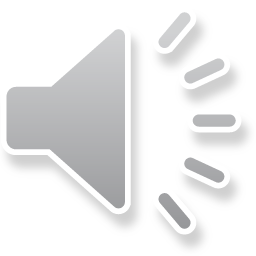 19
The null space of a linear map
Applications of these theorems
Given





We note D:R4 → R4 
Because, the domain and co-domain are equal,	either D is both one-to-one and onto, or it is neither
We can determine this by finding the rank
We note that this matrix is neither onto nor one-to-one
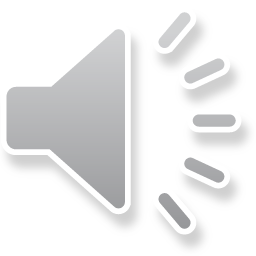 20
The null space of a linear map
Operators on discrete-time signals
Recall the delay and advance operators on discrete-time signals:
If                                                     ,
	                                       and the null space is just the zero signal
				 and the null spaces is all signals with	zero in all entries except for the first

The rule we just saw, that a linear operator is either one-to-one and onto or neither, only applies to finite-dimensional vector spaces
D and E are both linear operators		on the vector space of discrete-time signals
D is one-to-one but not onto
E is onto but not one-to-one
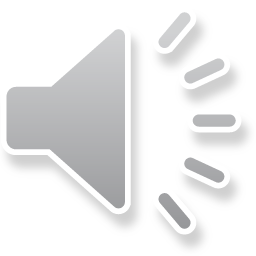 21
The null space of a linear map
Review
Given a linear map A:Rn → Rm,	by using Gaussian elimination and backward substitution
We can determine the range and find a basis for it
We can determine if it is onto
We can determine the null space and find a basis for it
We can determine if it is one-to-one

These are all useful properties to understand about a given linear map or operator
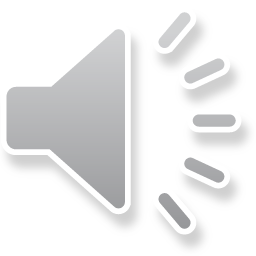 22
The null space of a linear map
Summary
Following this topic, you now
Know the definition of the null space
Know that the null space of a linear map is always a subspace
Have become familiar with some additional results
Understand the relationship between matrices, the rank and the dimensions of the range and null space
Know how to determine a number of properties about a matrix
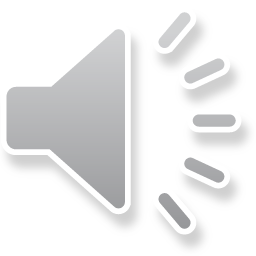 23
The null space of a linear map
References
[1]	https://en.wikipedia.org/wiki/Kernel_(linear_algebra)
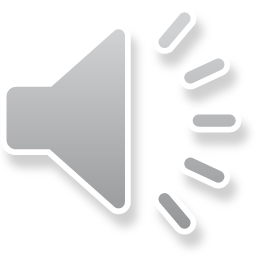 24
The null space of a linear map
Acknowledgments
None so far.
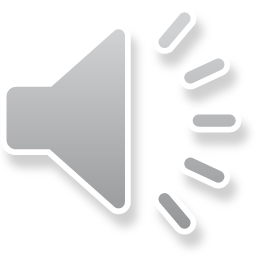 25
The null space of a linear map
Colophon
These slides were prepared using the Cambria typeface. Mathematical equations use Times New Roman, and source code is presented using Consolas.  Mathematical equations are prepared in MathType by Design Science, Inc.
Examples may be formulated and checked using Maple by Maplesoft, Inc.

The photographs of flowers and a monarch butter appearing on the title slide and accenting the top of each other slide were taken at the Royal Botanical Gardens in October of 2017 by Douglas Wilhelm Harder. Please see
https://www.rbg.ca/
for more information.
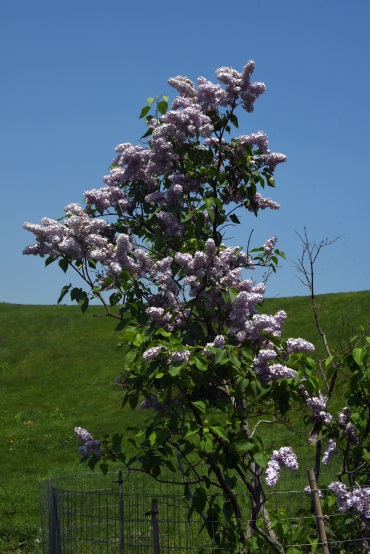 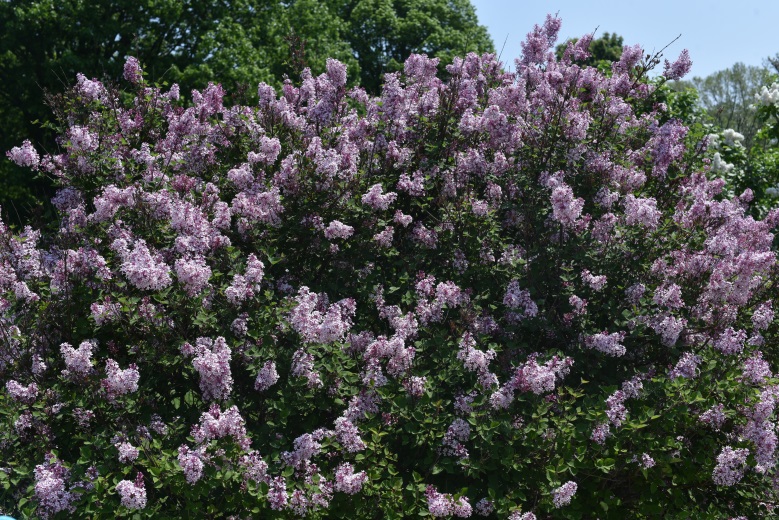 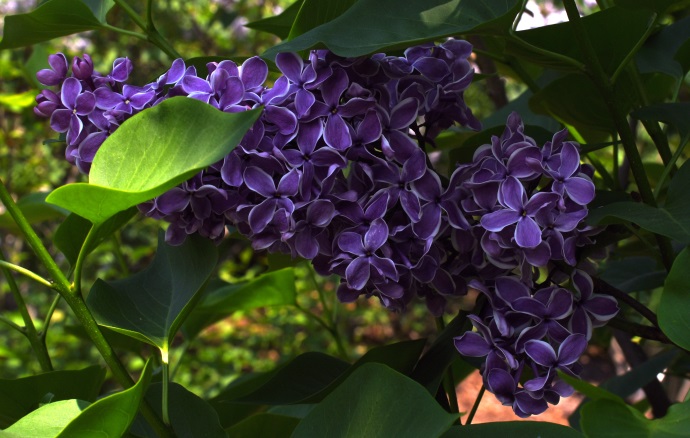 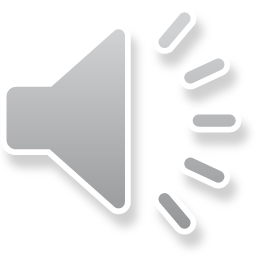 26
The null space of a linear map
Disclaimer
These slides are provided for the ne 112 Linear algebra for nanotechnology engineering course taught at the University of Waterloo. The material in it reflects the authors’ best judgment in light of the information available to them at the time of preparation. Any reliance on these course slides by any party for any other purpose are the responsibility of such parties. The authors accept no responsibility for damages, if any, suffered by any party as a result of decisions made or actions based on these course slides for any other purpose than that for which it was intended.
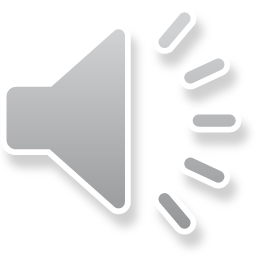 27